TITULO CASTELLANO
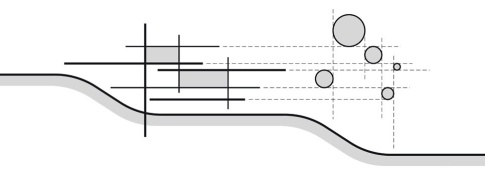 ENGLISH TITLE
DIBUJAR_ CONSTRUIR_ SOÑAR
DRAWING_ BUILDING_ DREAMING
Universidad o institución
RESUMEN

-
-
-
-
-
-
-
-
-
-
-
-
-
-
-
-
-
-
-
-
-
-
PROFESORES   RESPONSABLES

-
-
-
-

ALUMNOS PARTICIPANTES 

-
-
-
-
-
-
-
XIII
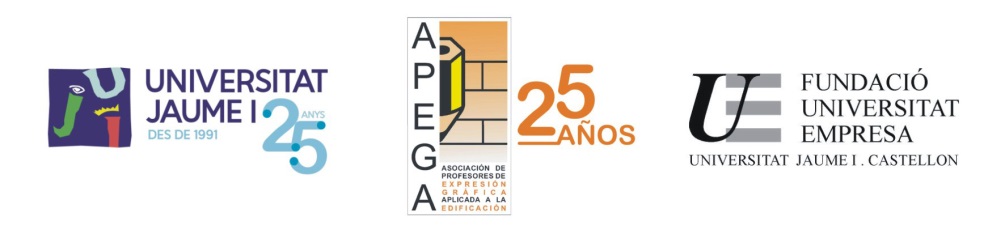 EXPOSICIÓN EDIGRÁFICA_2016
CONGRESO INTERNACIONAL EXPRESIÓN GRÁFICA APLICADA A LA EDIFICACIÓN  GRAPHIC EXPRESSION APPLIED TO BUILDING INTERNATIONAL CONFERENCE